Leonardo da Vinci
Artist
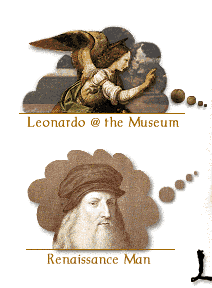 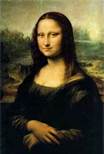 Leonardo painted the Mona Lisa
HE PAINTED MONA LISA
 HE PAINTED A LOT MORE
 It was hard work
 He didn’t finish Mona Lisa 
 Mona Lisa was pregnant when she was getting painted
he put lot of his sketches in his notebook so he can draw them better
 He was a good artist
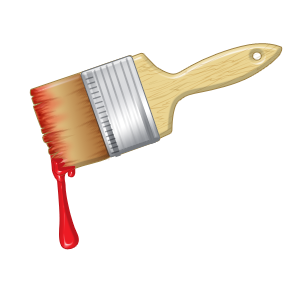 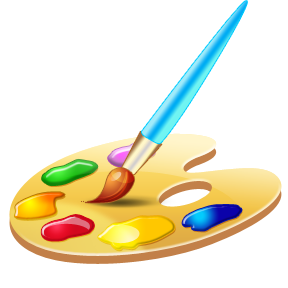 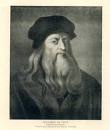 Born 4-15-1452 died 5-2-1519